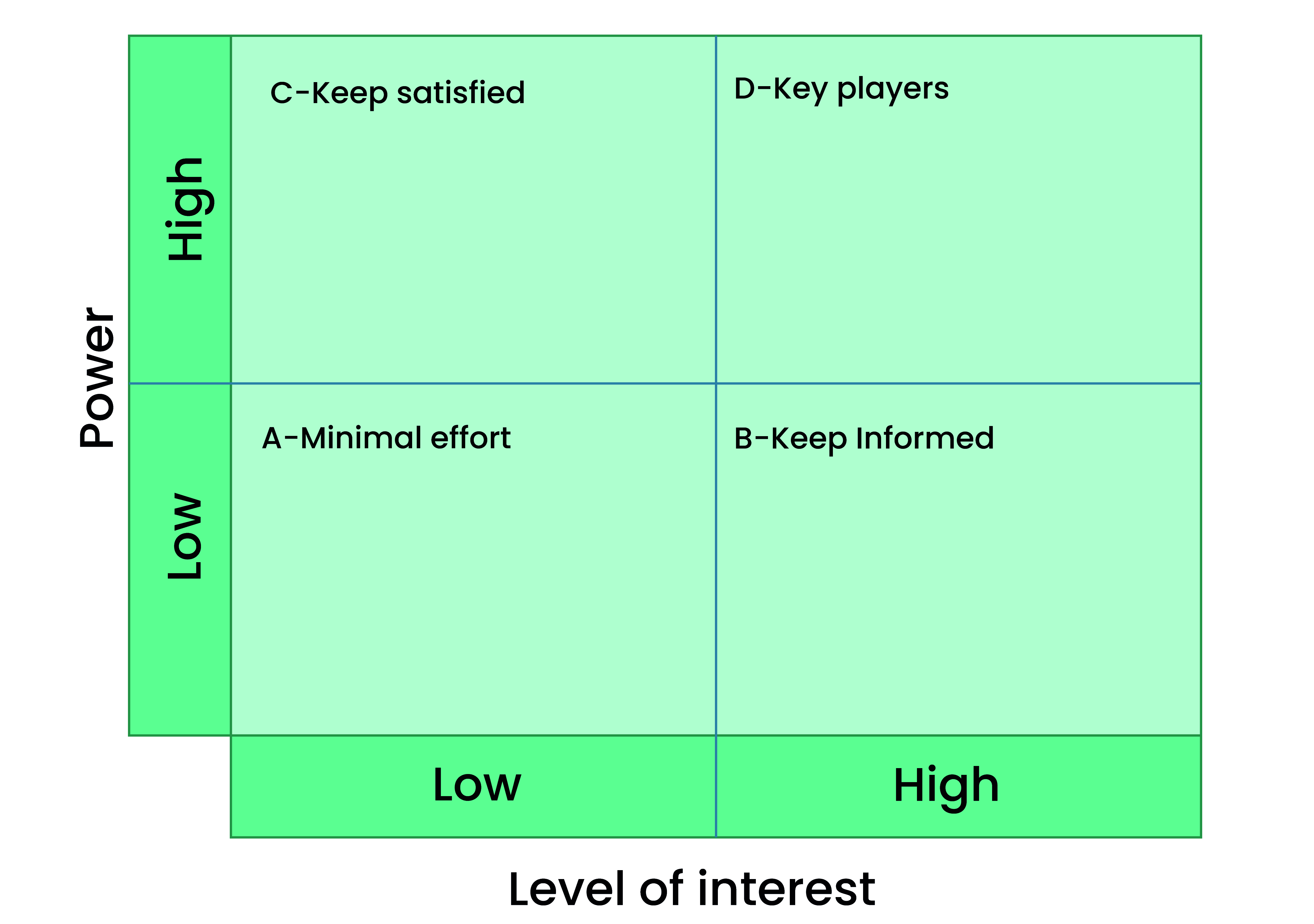 Add text here
Add text here
Add text here
Add text here
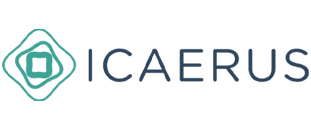 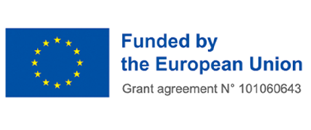 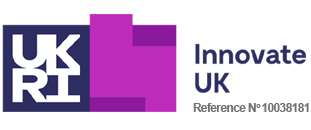 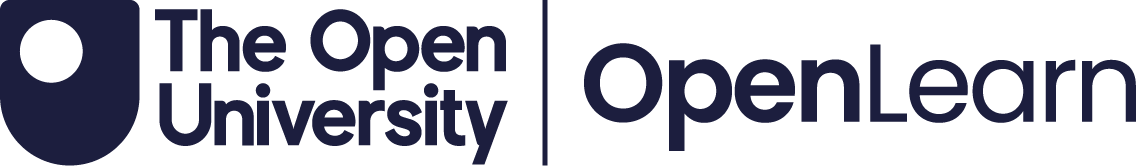